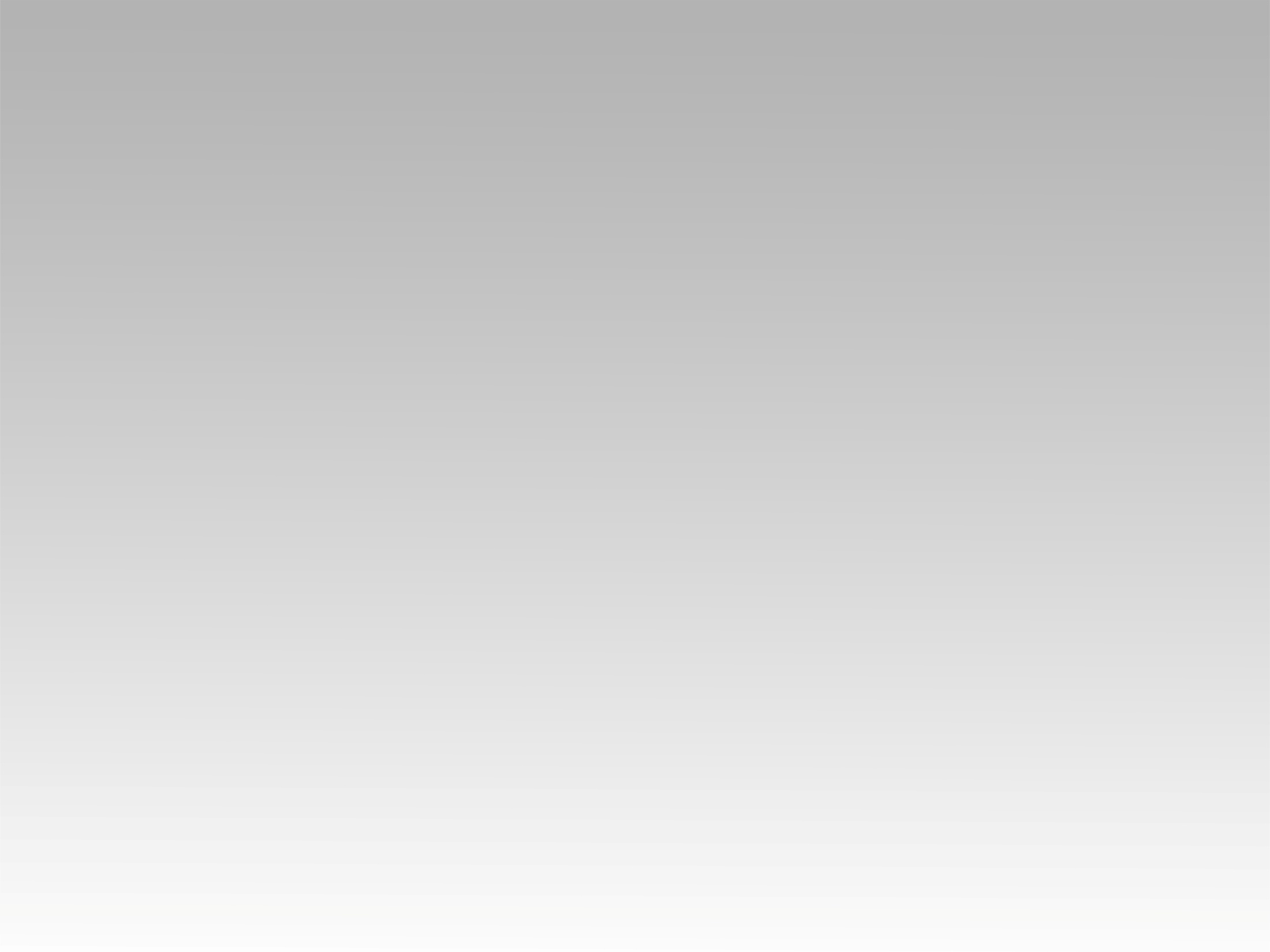 تـرنيــمة
لو تعرف يسوع
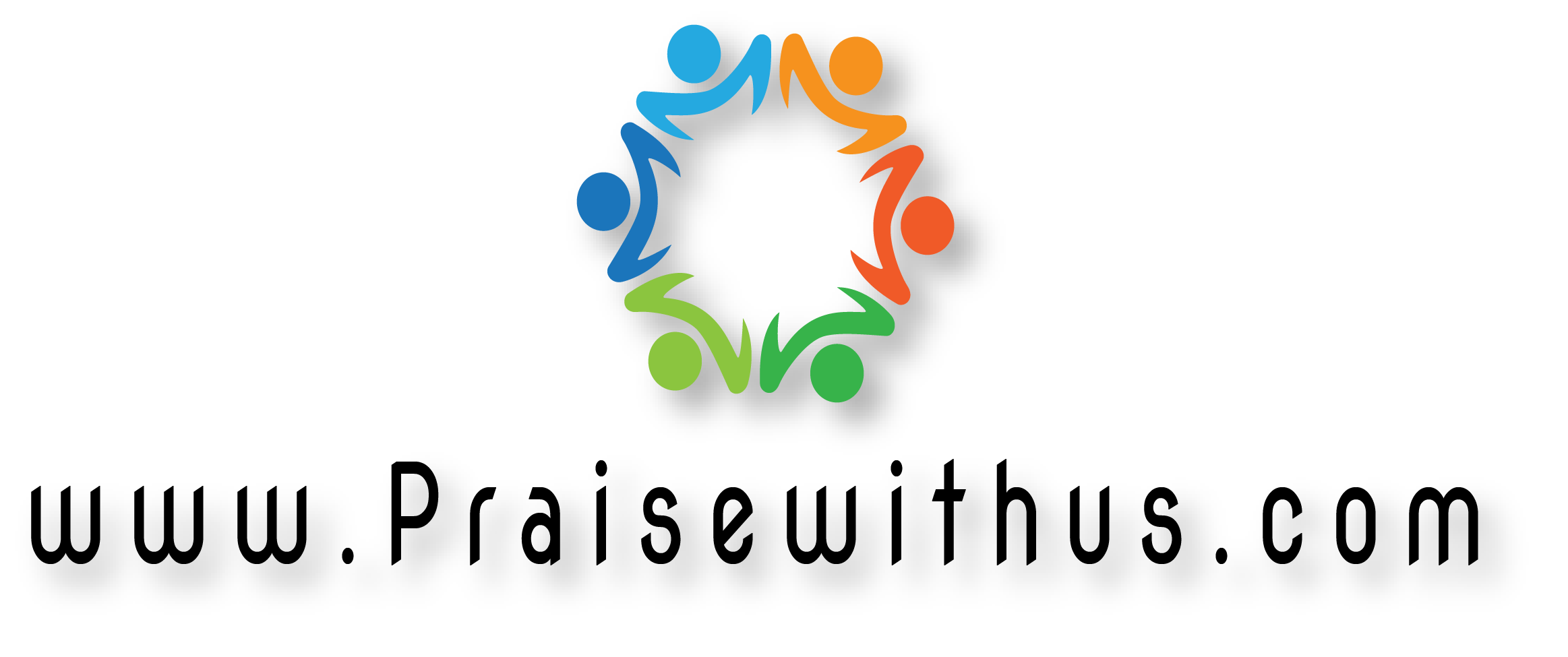 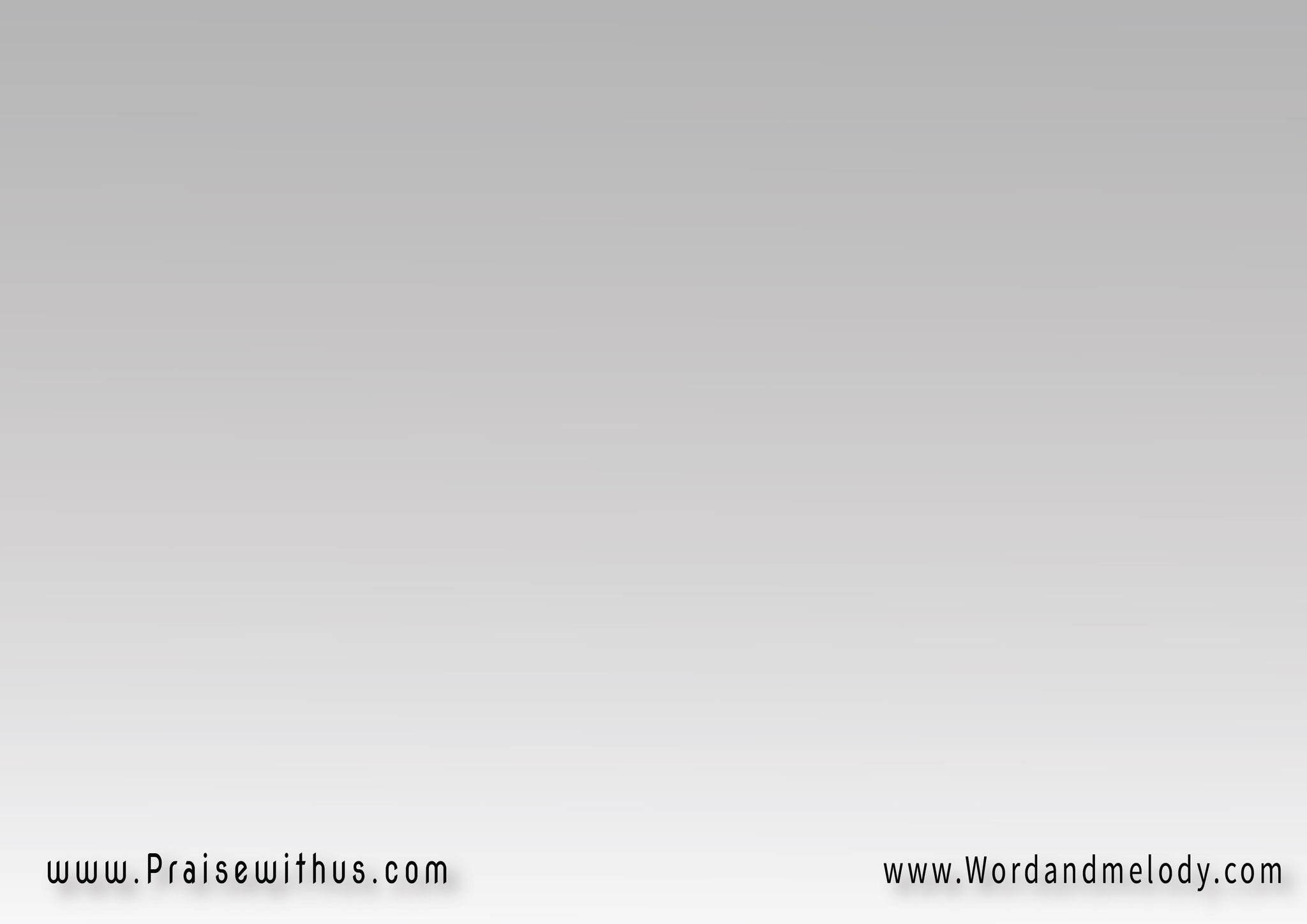 (لو تعرف يسوع 
لو تعرف حبه 
أو اسأل الجموع 
اللي بتحبه)2
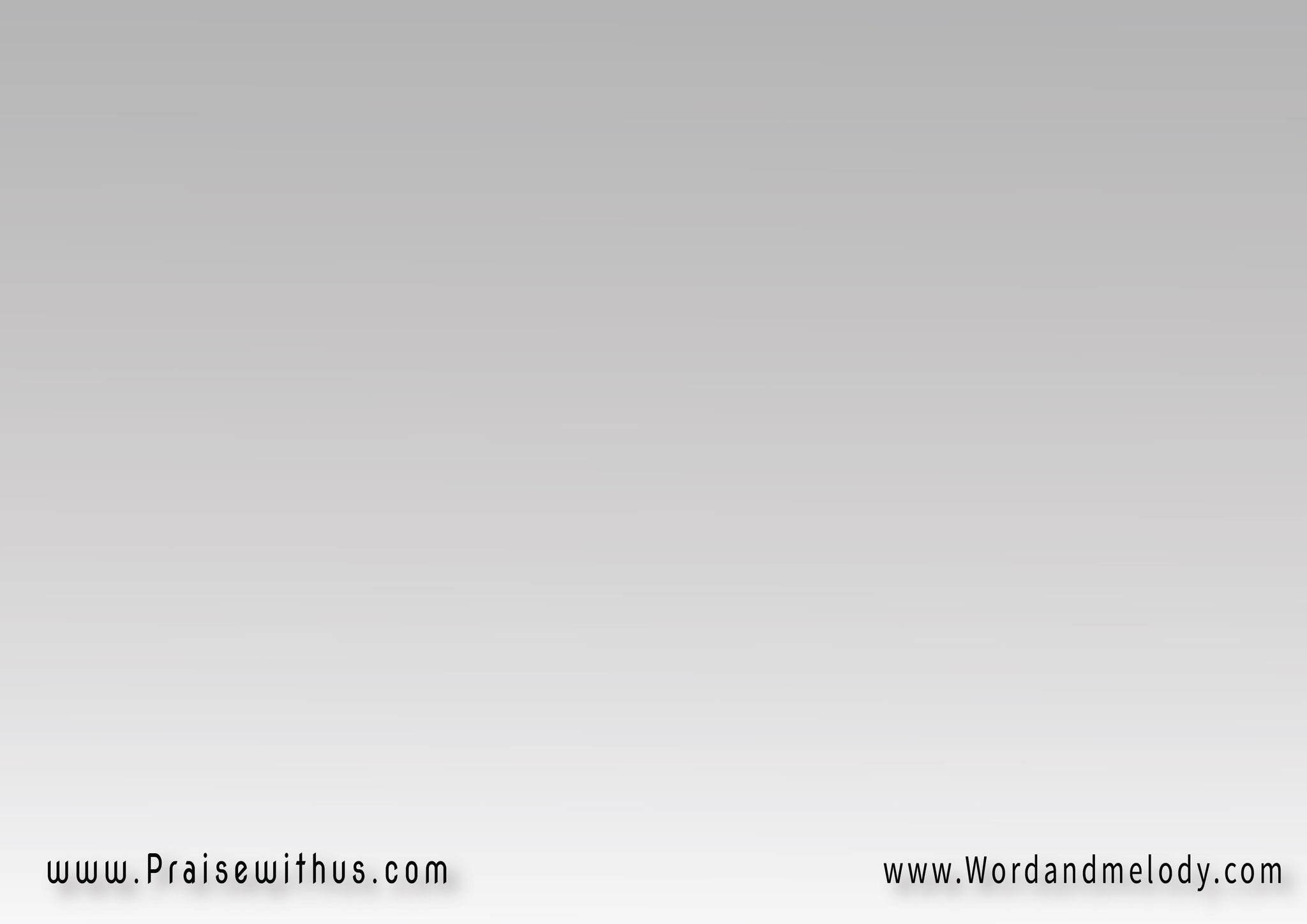 لو شفته على الصليب 
في ألم ووجع رهيب 
يعلن عن حب عجيب 
مات مات وفدانا
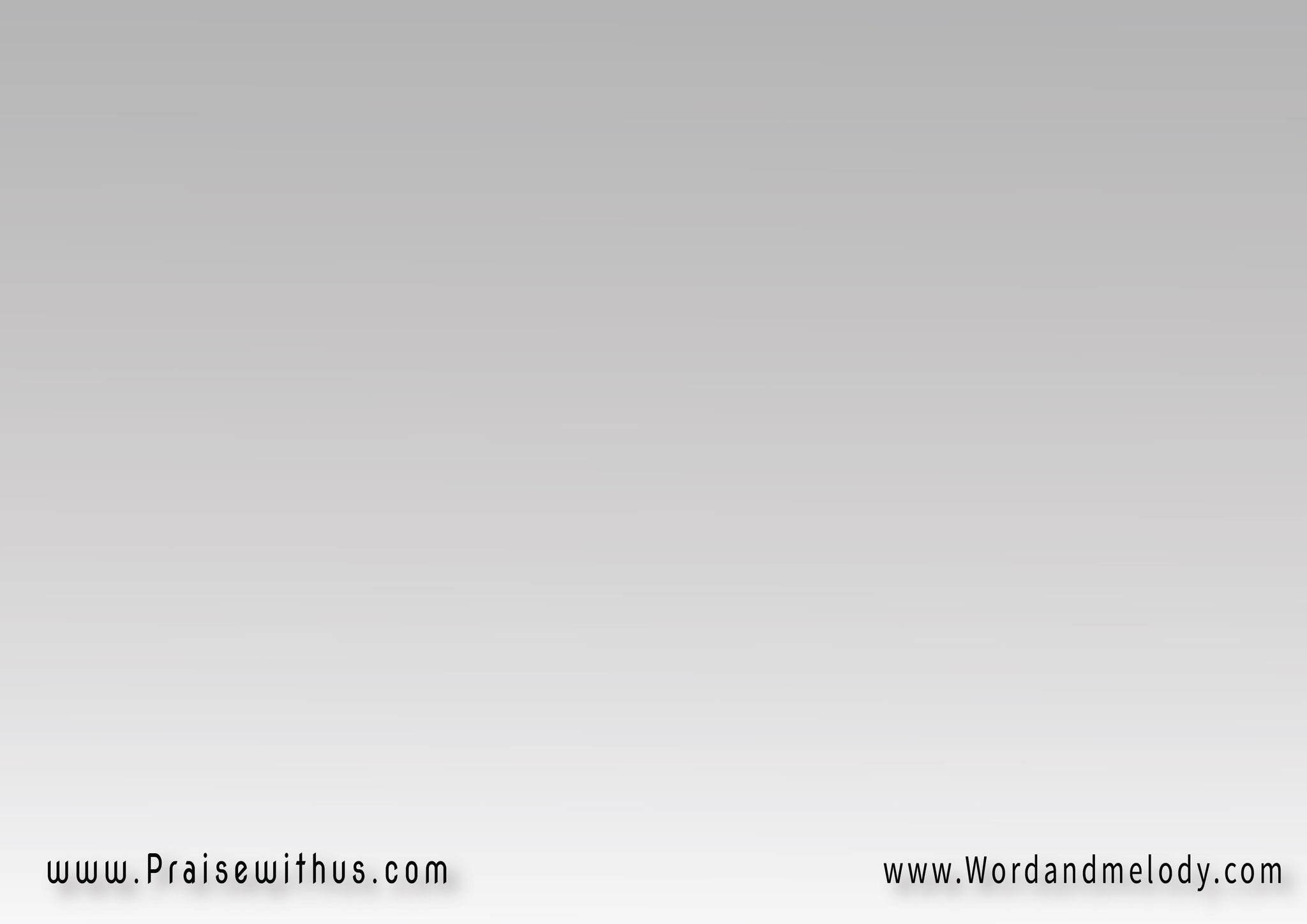 (قلبك الصغير 
يسوع راح يشتريه 
والإسود يتغير 
لما هايسكن فيه)2
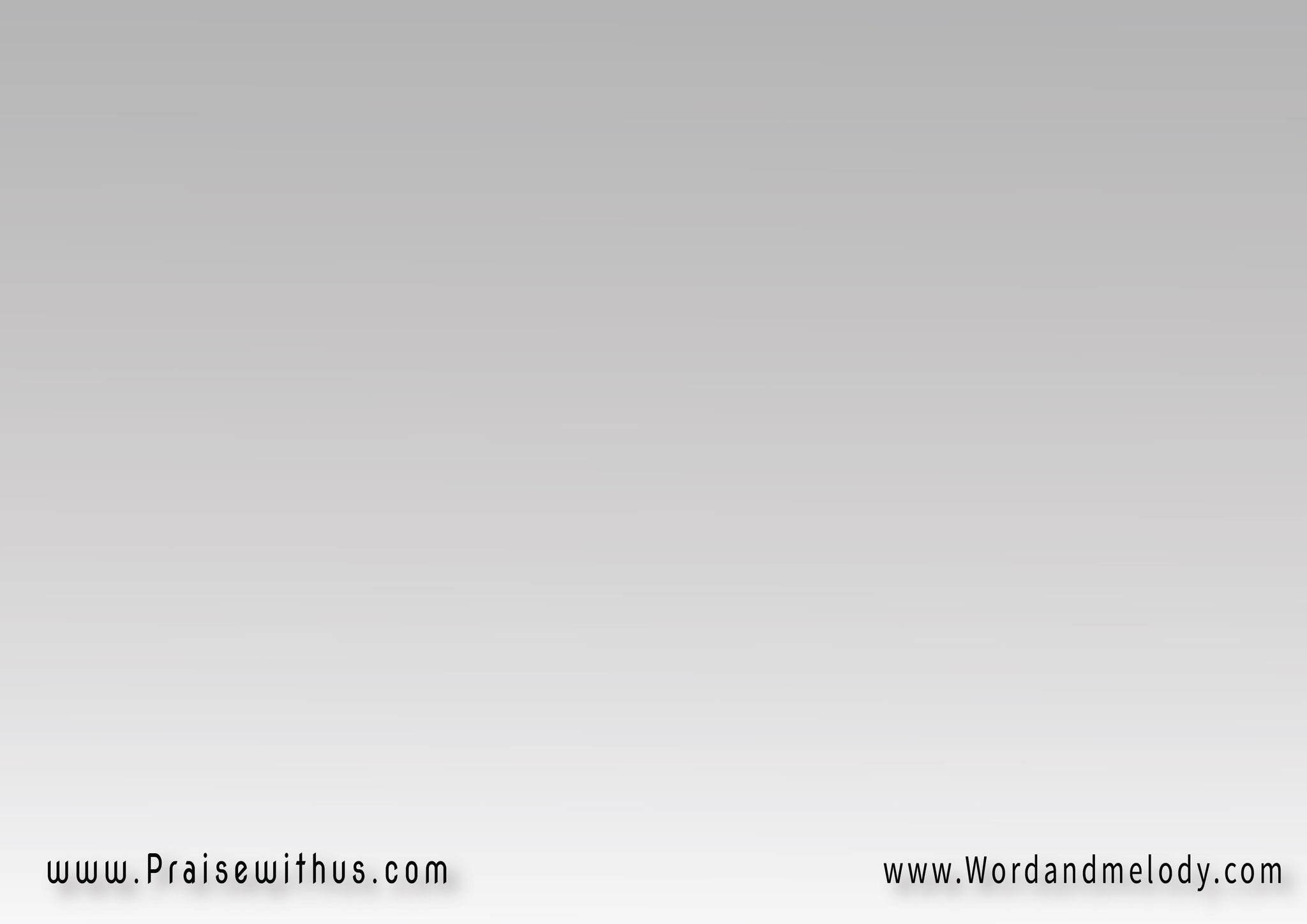 لما هايسكن قلبك 
بدمه المسفوك عنك 
ويديلك حياة
مات مات وفدانا
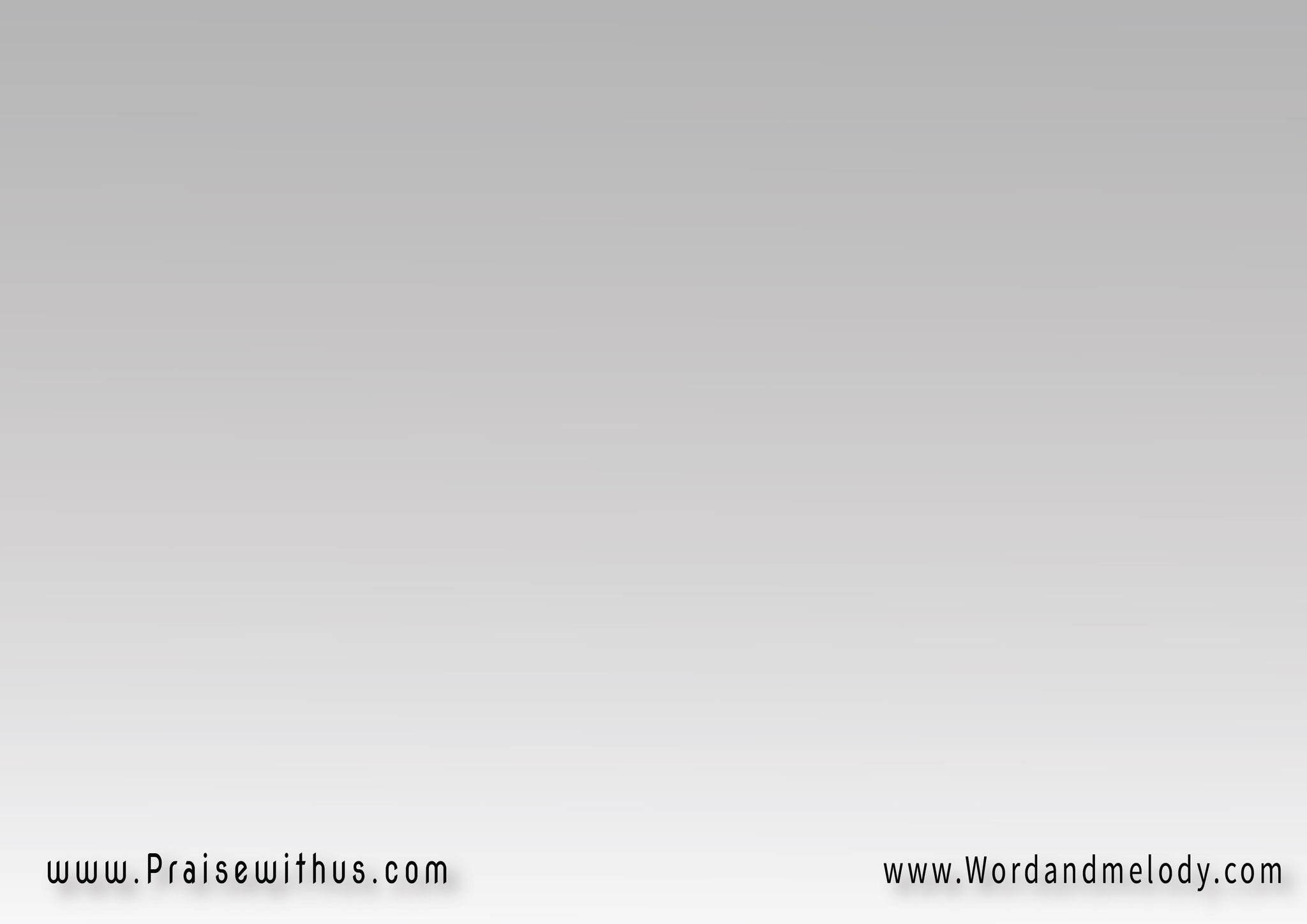 (لو تعرف يسوع 
لو تعرف حبه 
أو اسأل الجموع 
اللي بتحبه)2
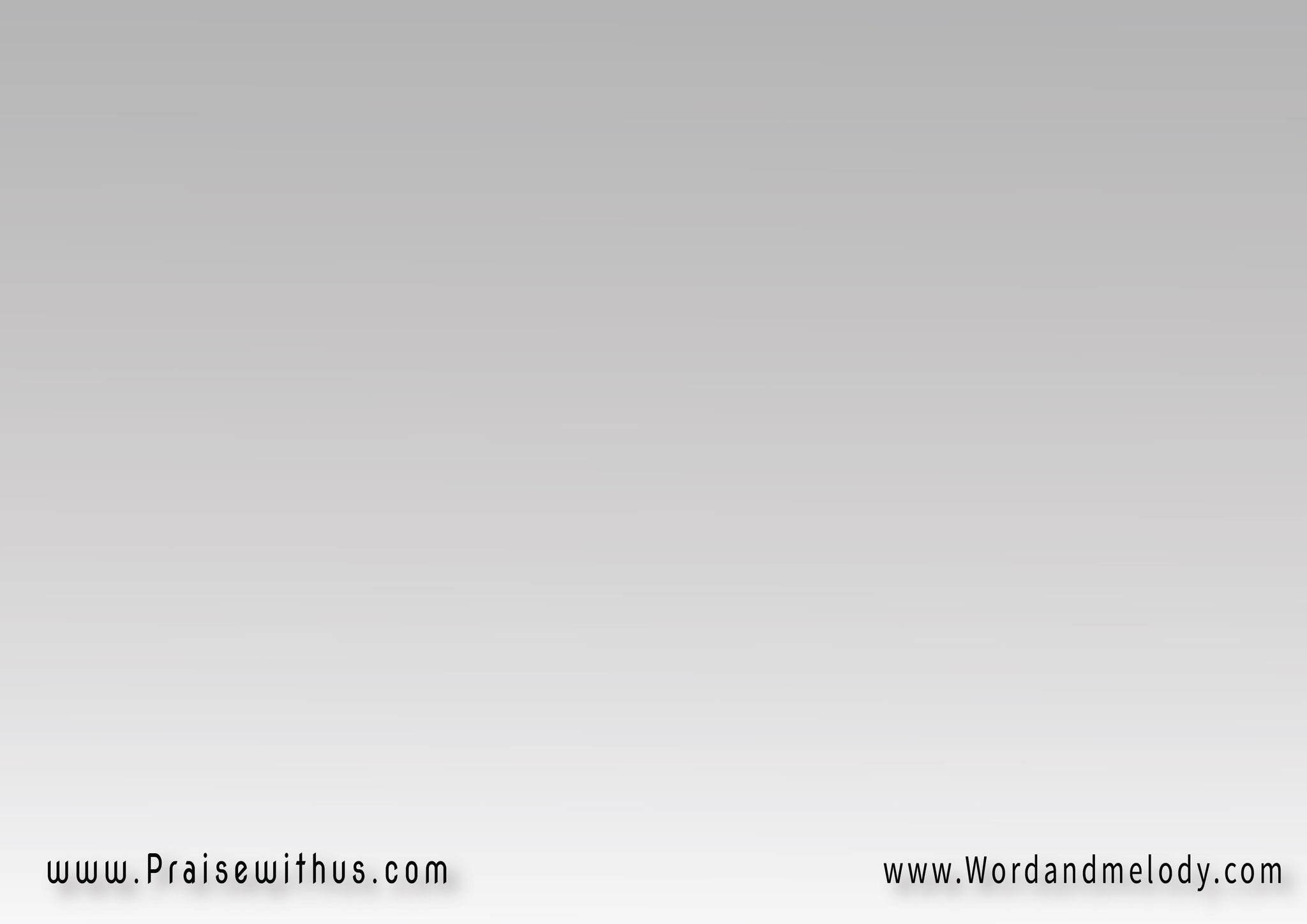 لو شفته على الصليب 
في ألم ووجع رهيب 
يعلن عن حب عجيب 
مات مات وفدانا
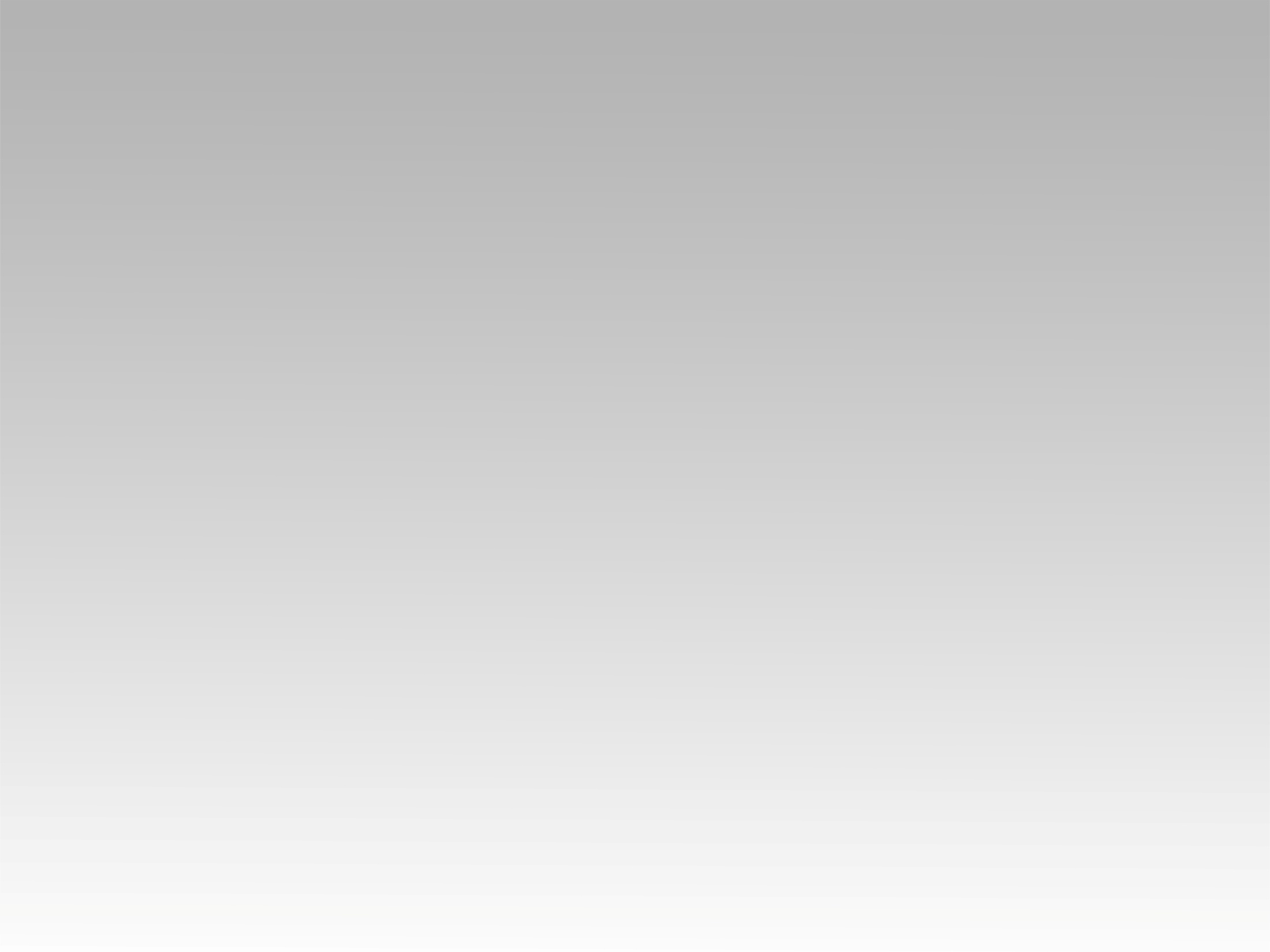 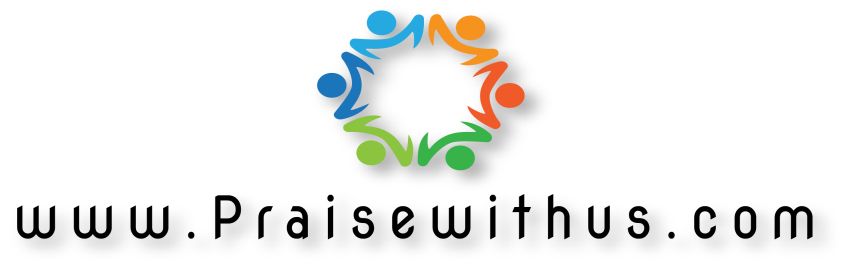